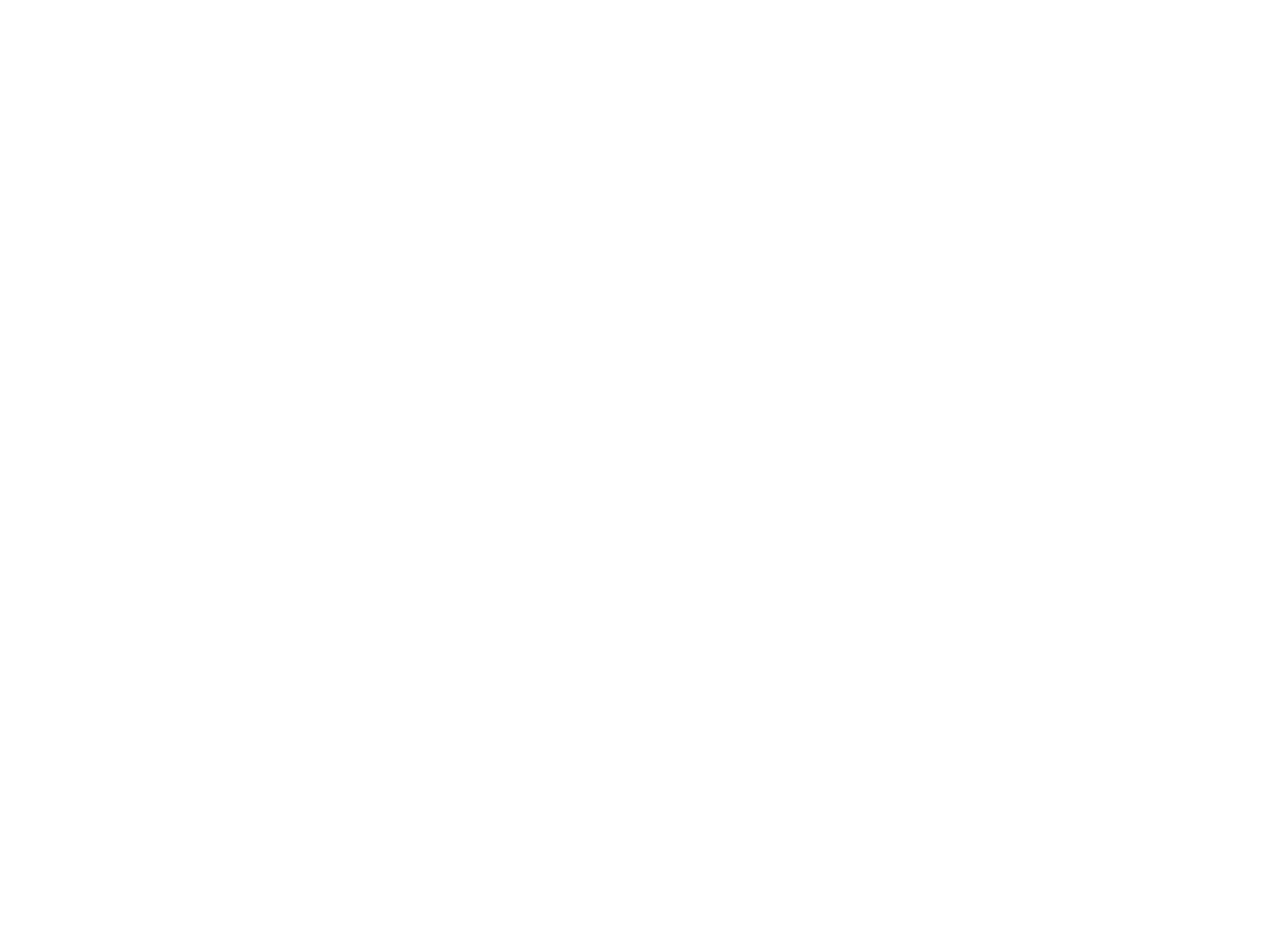 Responsabilidade Social e Ambiental
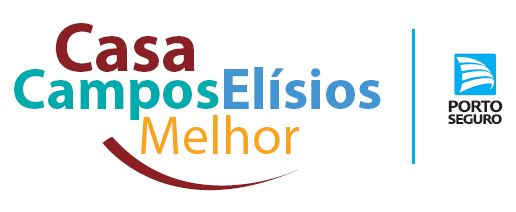 Bem vindos ao primeiro dia de aula!
O que é a 
Aula Inaugural 
e por que estamos 
aqui hoje?
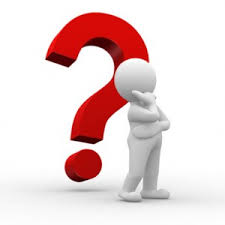 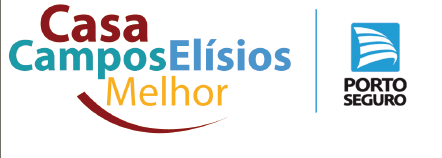 Responsabilidade Social e Ambiental
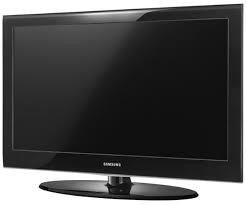 Conheça os projetos 
da área de 
Responsabilidade Social  
Ambiental !
Ponte da Vida
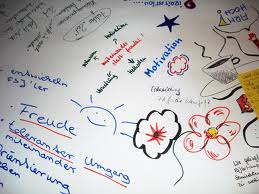 Recadinhos: 
-Escreva;
-Sinta; 
-Desenhe;
-Rabisque;
-Se expresse;
-Pense; 
-Elabore;
-Fale;
-Ouça.
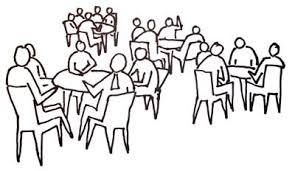 Responsabilidade Social e Ambiental
Vamos nos conhecer?
-Qual é o seu nome?
-Cite um sonho
-Qual o seu curso?

*Tempo para esta atividade: 10 minutos
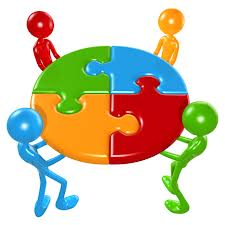 Responsabilidade Social e Ambiental
Apresentação de pessoas muito especiais!
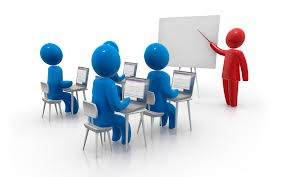 Vídeo: Dê um abraço
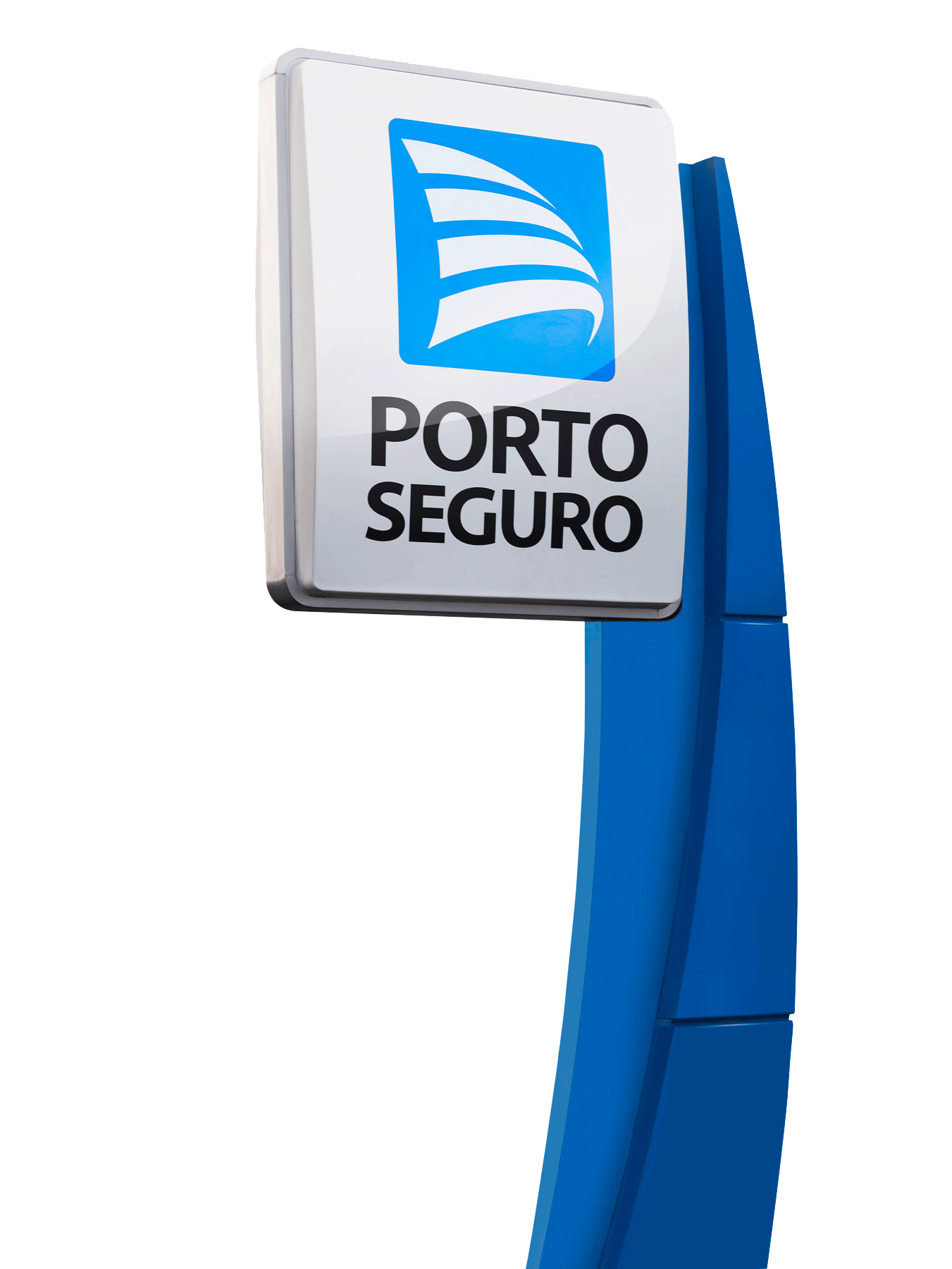 MISSÃO :
 “Assumir riscos e prestar serviços, por meio de um atendimento familiar que supere expectativas, garantindo agilidade a custos competitivos com responsabilidade social e ambiental”.
Ao, todo a Porto Seguro é composta por 25 empresas, que incluem 
seguros de auto, vida, previdência, saúde, financiamentos, entre outros . 
A empresa  com com aproximadamente 13.0000 funcionários.
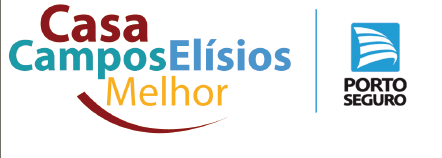 Responsabilidade Social e Ambiental
Quais são as atividades/projetos da área de RSA?
ÁREAS DE ATUAÇÃO
NEGÓCIOS SUSTENTAVEIS
SOCIAL
AMBIENTAL
INSTITUCIONAL
“Propiciar o  desenvolvimento sustentávelfocado na corporação,  comunidade na qual  está inserida e demais públicos de interesse.”
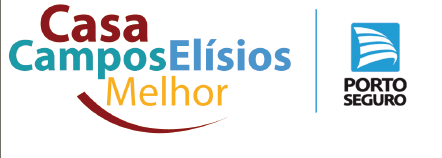 Responsabilidade Social e Ambiental
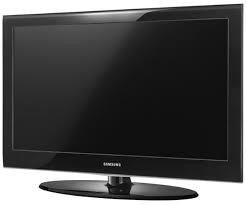 Conheça os projetos 
da área de 
Responsabilidade Social  
Ambiental !
Vídeo Institucional: 
Área RSA
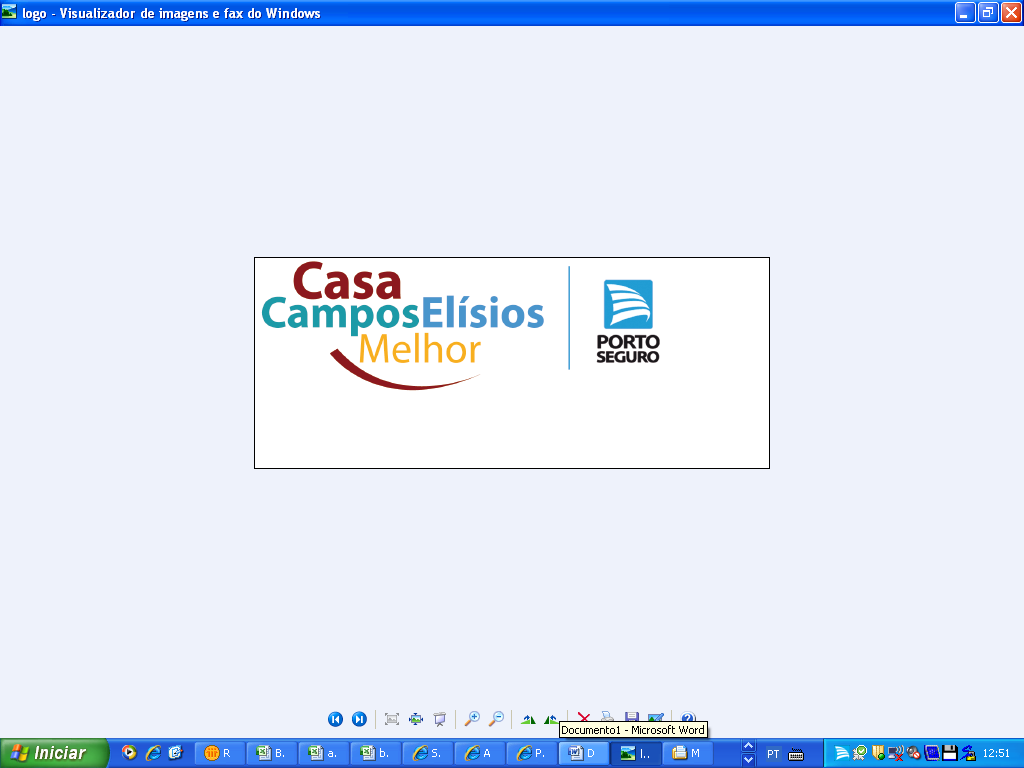 Conheça  os cursos oferecidos pela Casa CEM:
Formação Inicial:
(Ação Educa/Informática Auxiliar de Escritório/Amigo do Seguro )
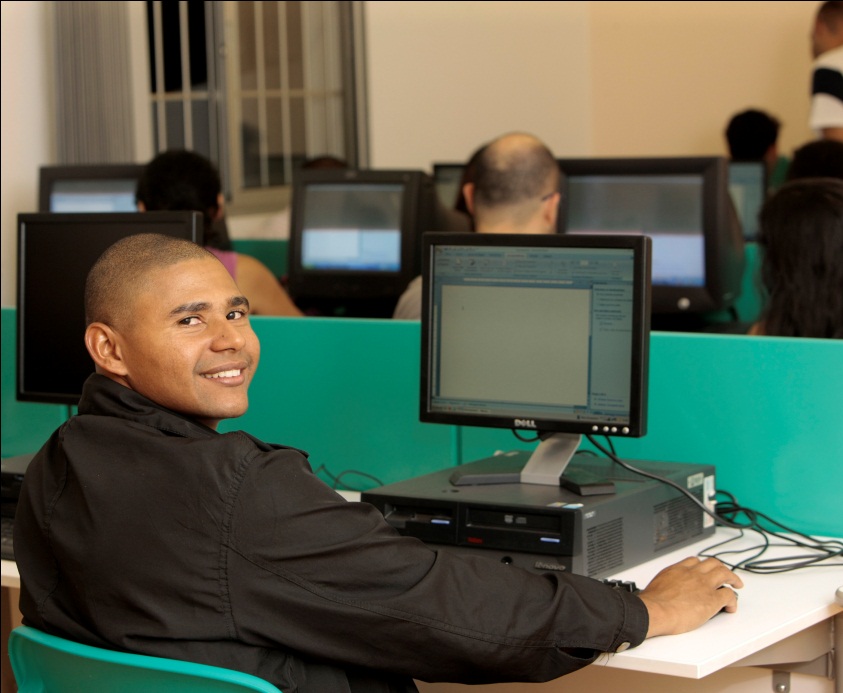 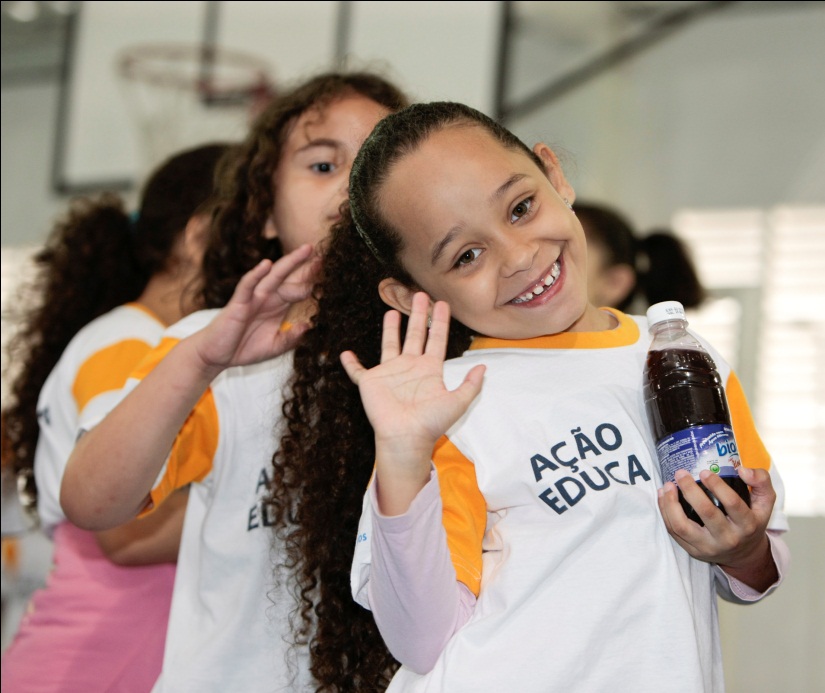 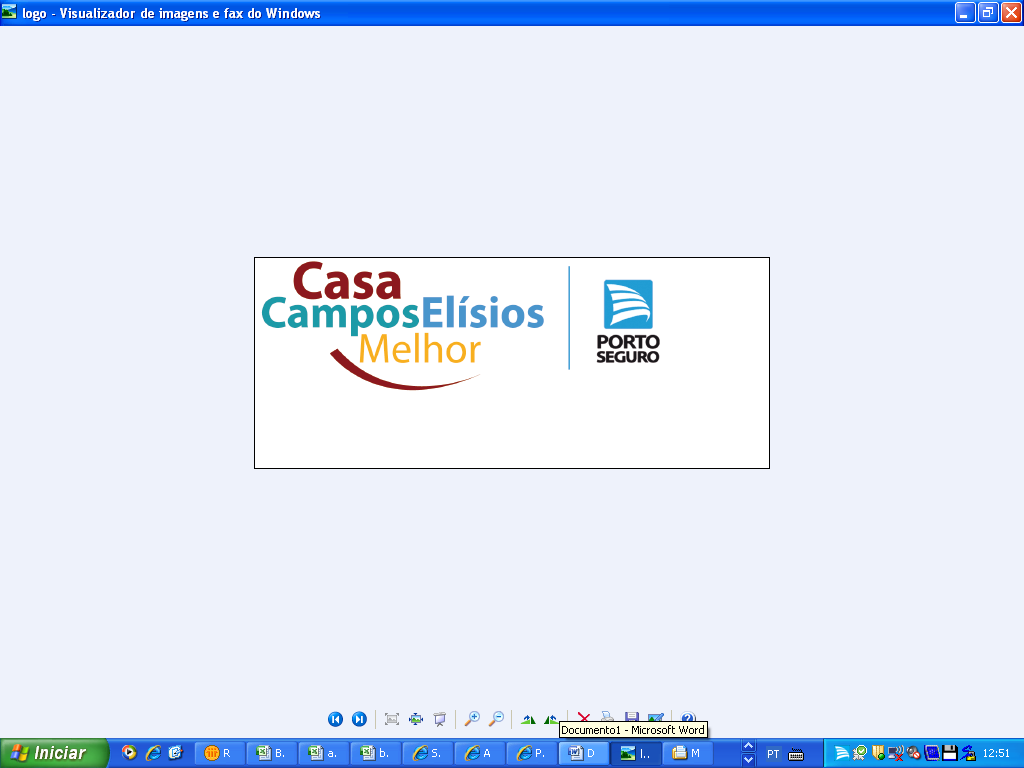 Conheça os cursos oferecidos pela Casa CEM:
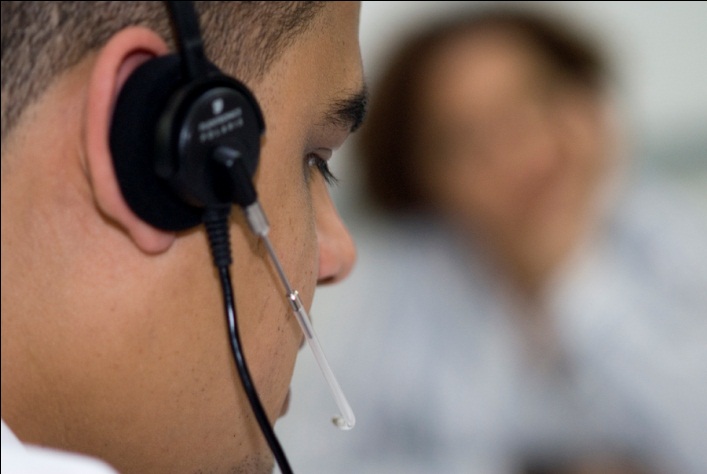 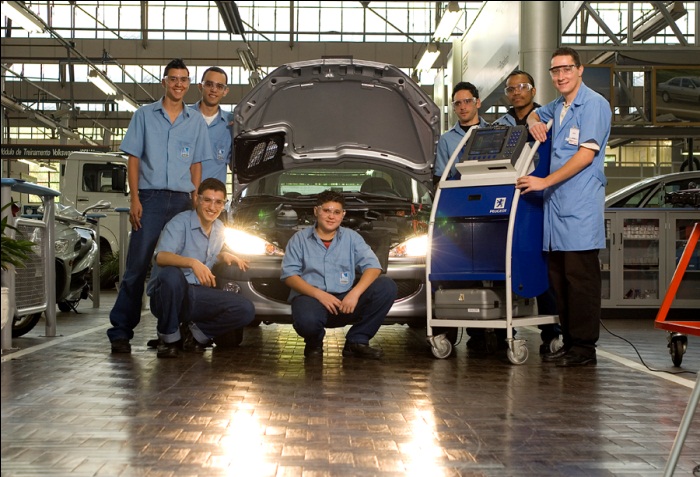 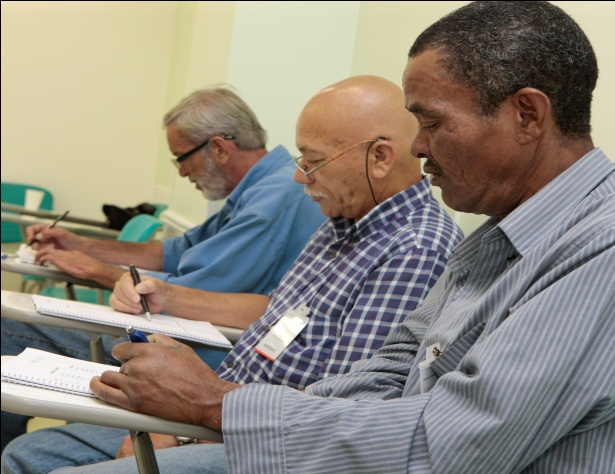 Capacitação Profissional:
(Portaria, Recepção, Téc.Administrativas c/ Básico em Seguros, Aux. de Mecânica, Funilaria e Pintura, Orçamentista de Auto,  Elétrica e Hidráulica,  Aux. de Guincho, e 
Aux. de  Instalação de Alarmes,)
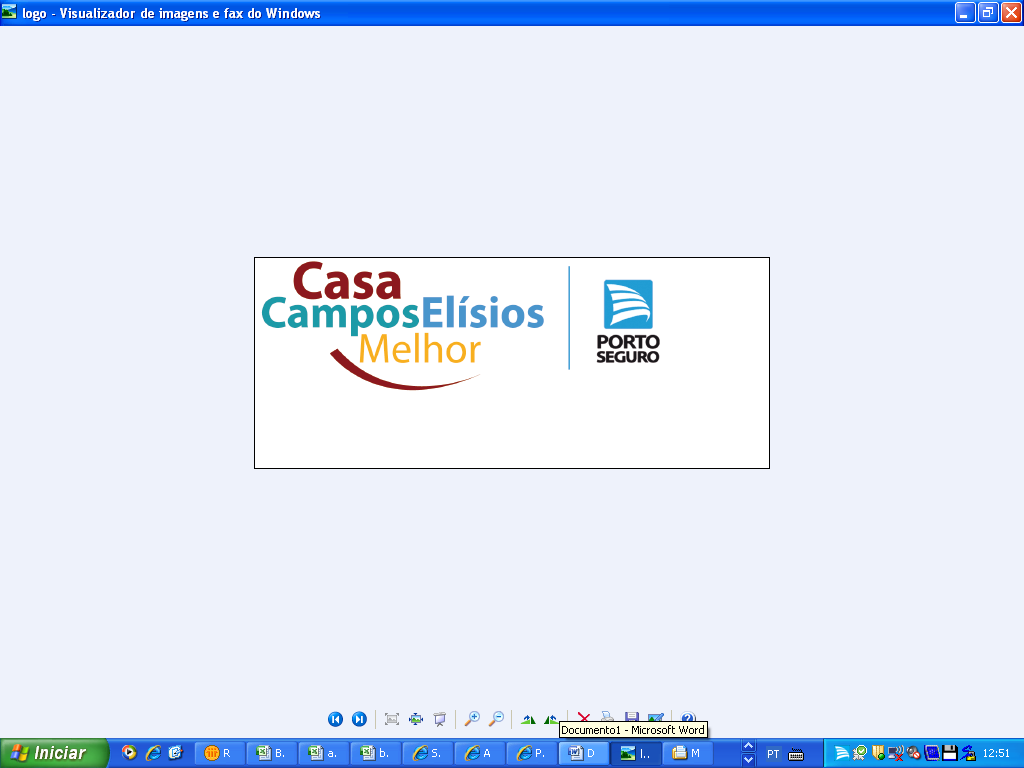 Conheça  os cursos oferecidos pela Casa CEM:
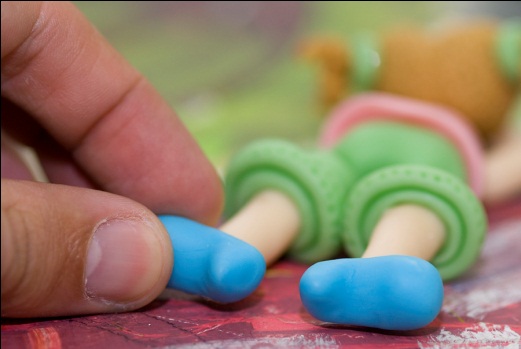 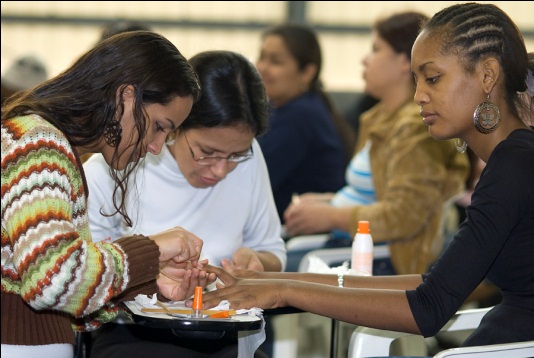 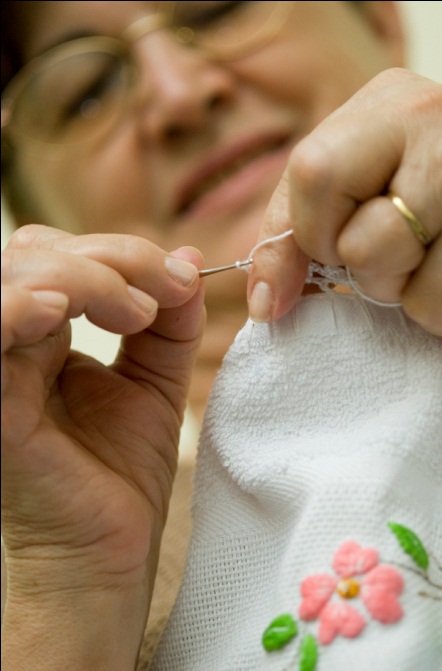 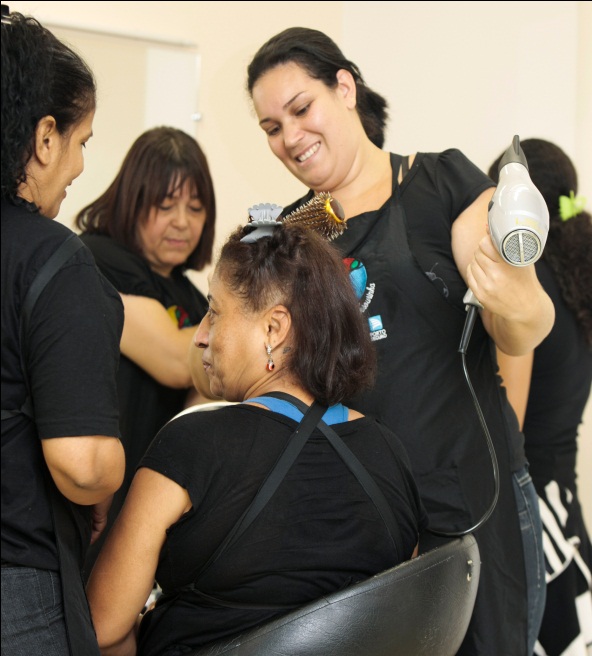 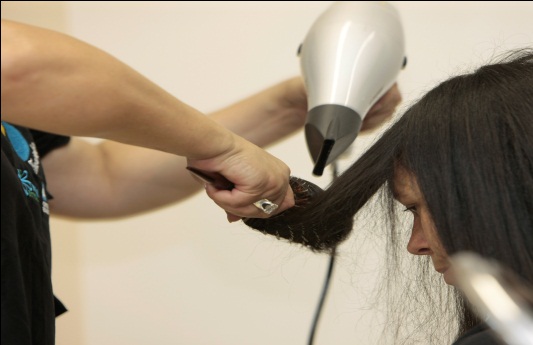 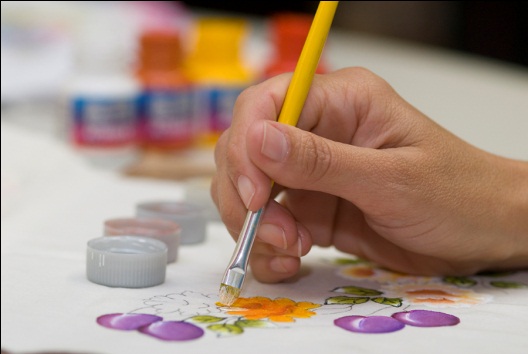 Geração de Trabalho e Renda:
(Cursos de Beleza: Aux. de Cabeleireiro e Manicure, Artesanatos,  Montagem e Manutenção  de Micros)
Os cursos:
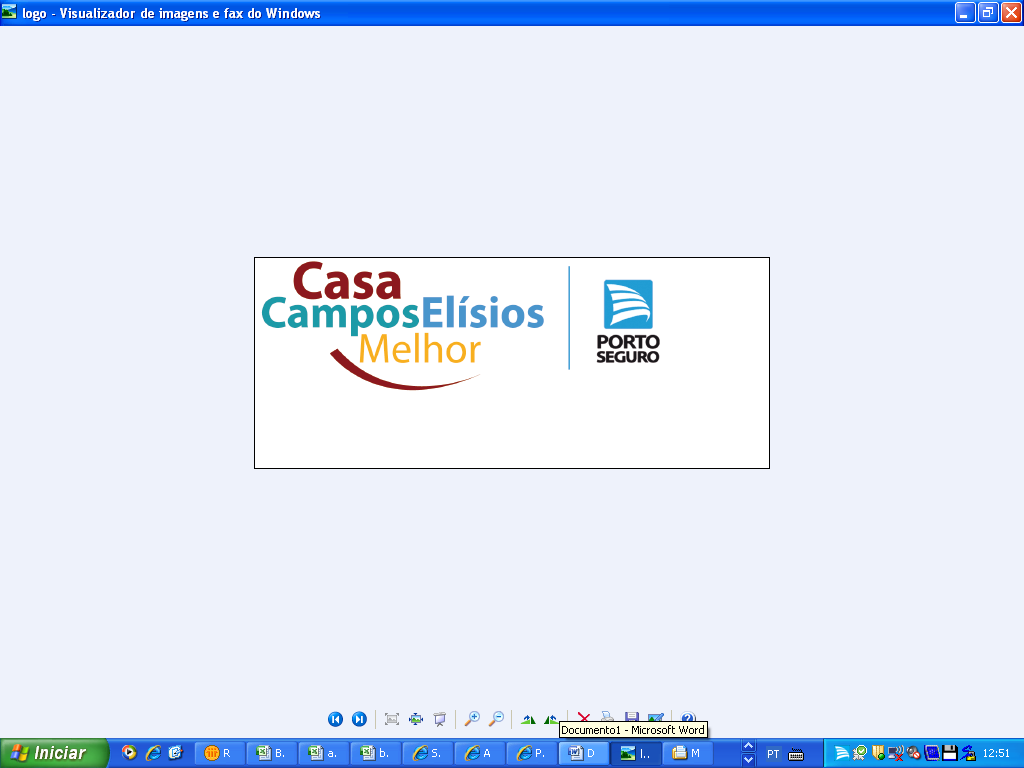 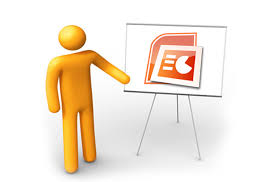 Os cursos são compostos de aulas:

Técnicas e de Desenvolvimento Profissional e Pessoal ( DPP)
Não deixe de valorizar e de  participar destas aulas, elas são fundamentais para o seu desenvolvimento!
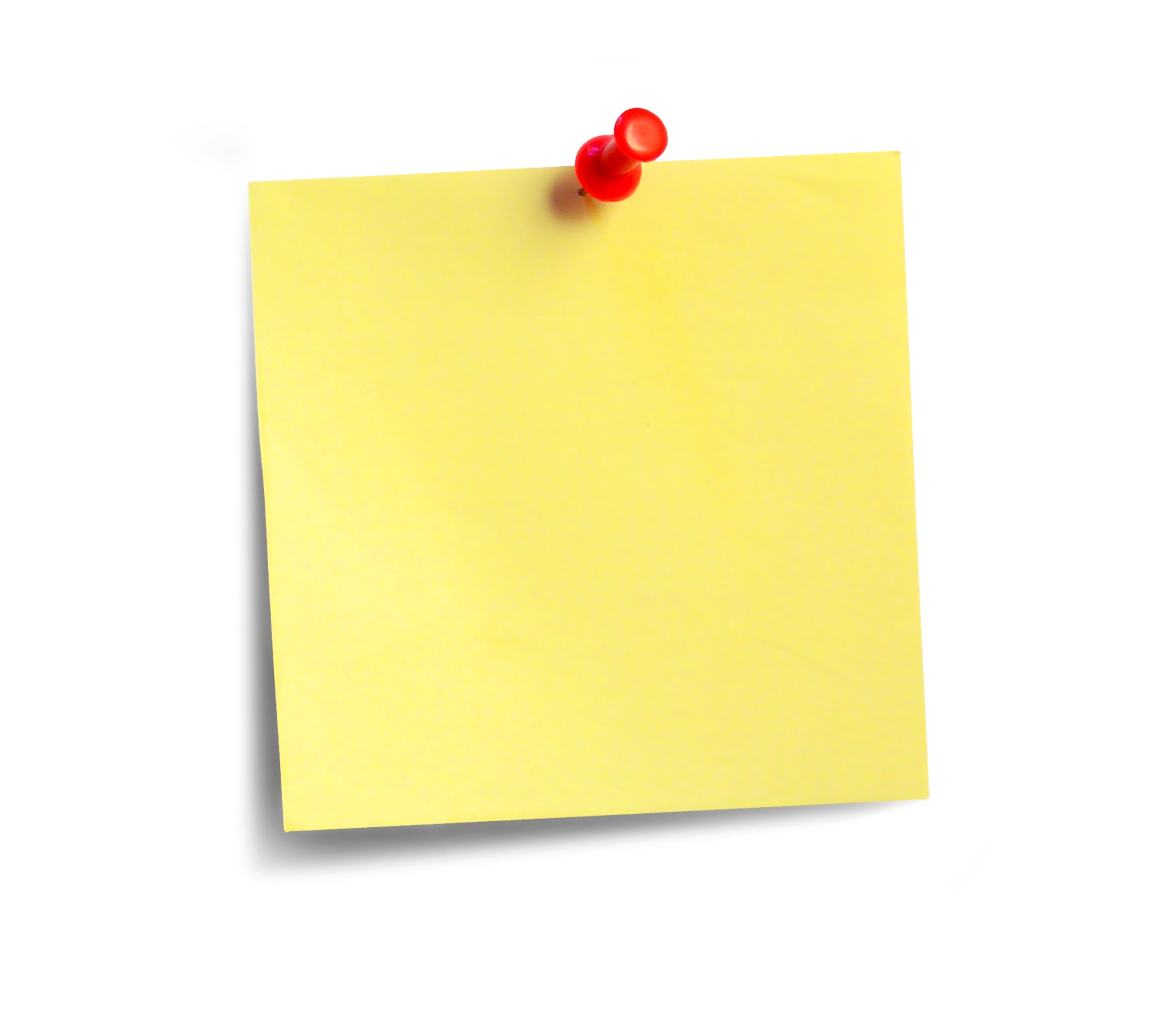 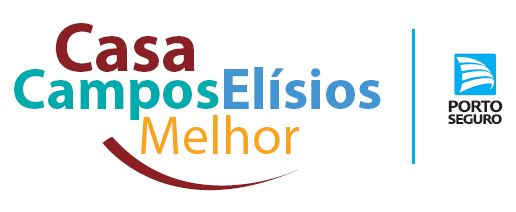 Responsabilidade Social e Ambiental
Dicas  de 
Convivência
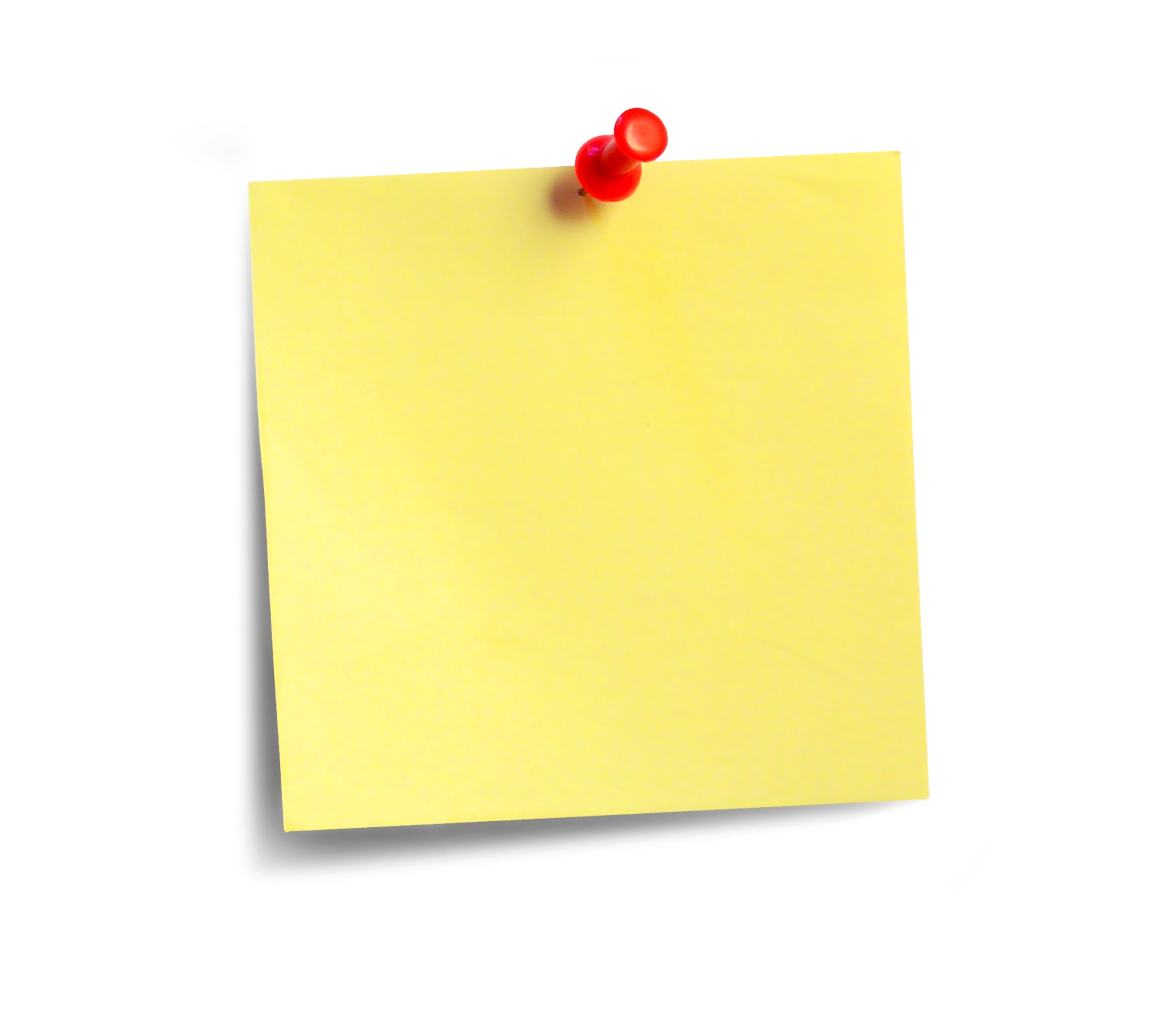 Valores:
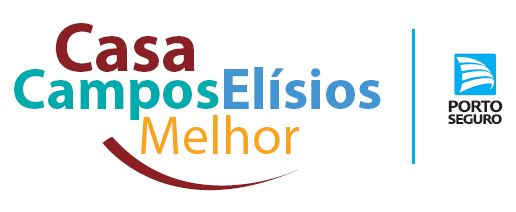 Ética 
Diversidade
Respeito
Cooperação 
Bom humor 
Liberdade de expressão 
Entusiasmo
Agilidade 
Flexibilidade 
Prontidão 
Acolhimento/Sensibilidade Humana 
Saber ouvir
Comprometimento/Genuíno interesse 
Resultados 
Equilíbrio/Ponderação
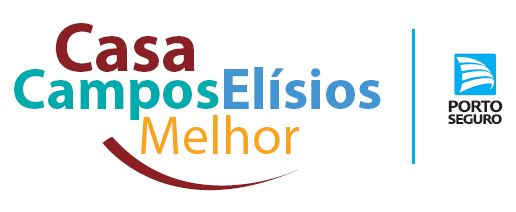 Responsabilidade Social e Ambiental
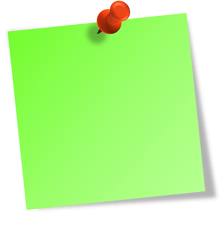 Respeite  rigorosamente os horários de entrada, não se atrase; 
Há limites de faltas: é preciso cumprir 75 % do curso, consulte os detalhes com os educadores;
As faltas só serão abonadas mediante apresentação de atestados médicos;
Nas emendas de feriados, não haverá aulas;
Ao final do curso será emitido  o certificado de conclusão, mediante fechamento da média e frequência mínima.
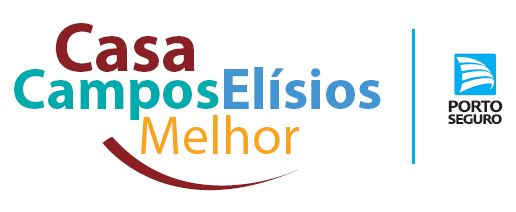 Responsabilidade Social e Ambiental
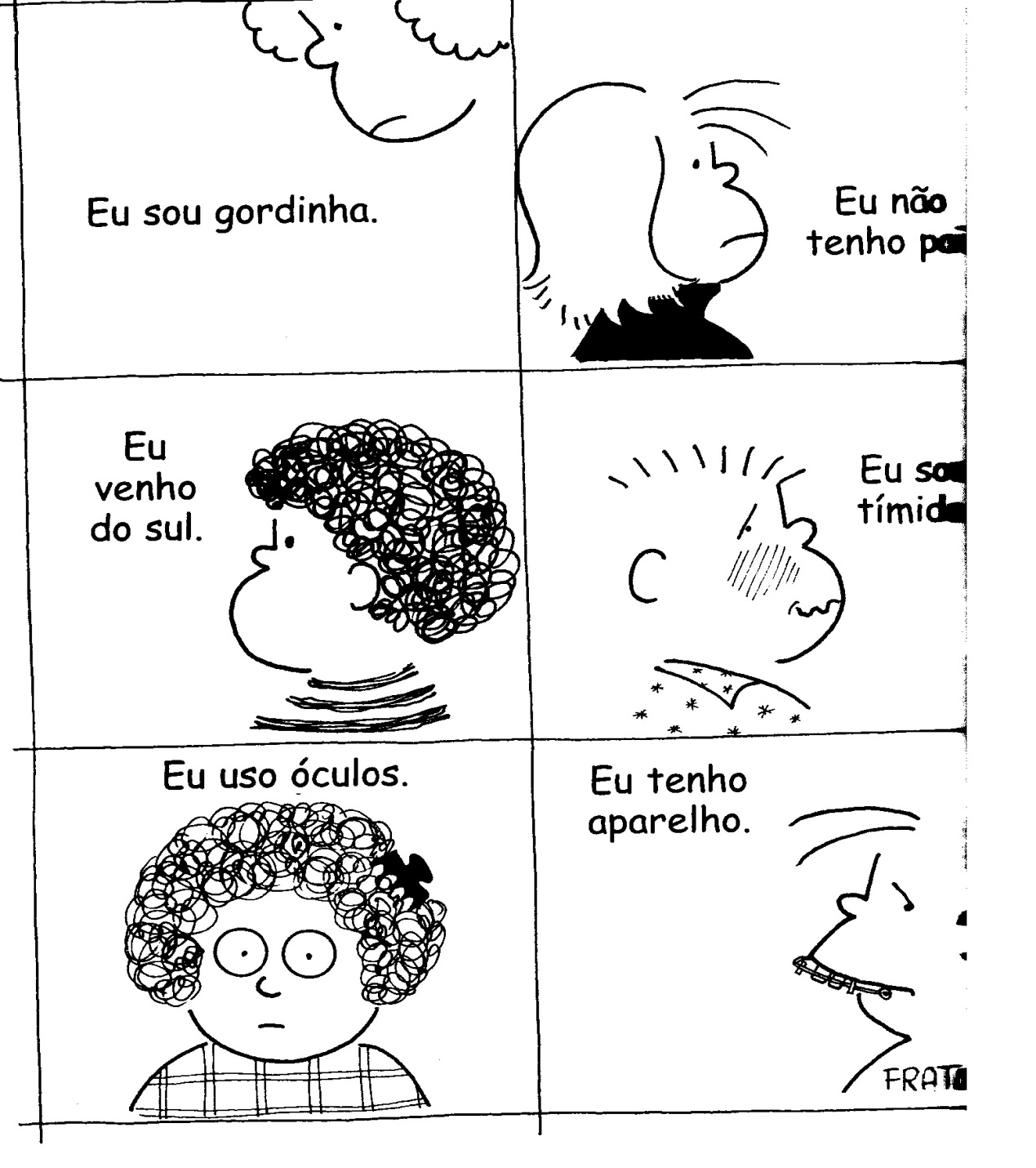 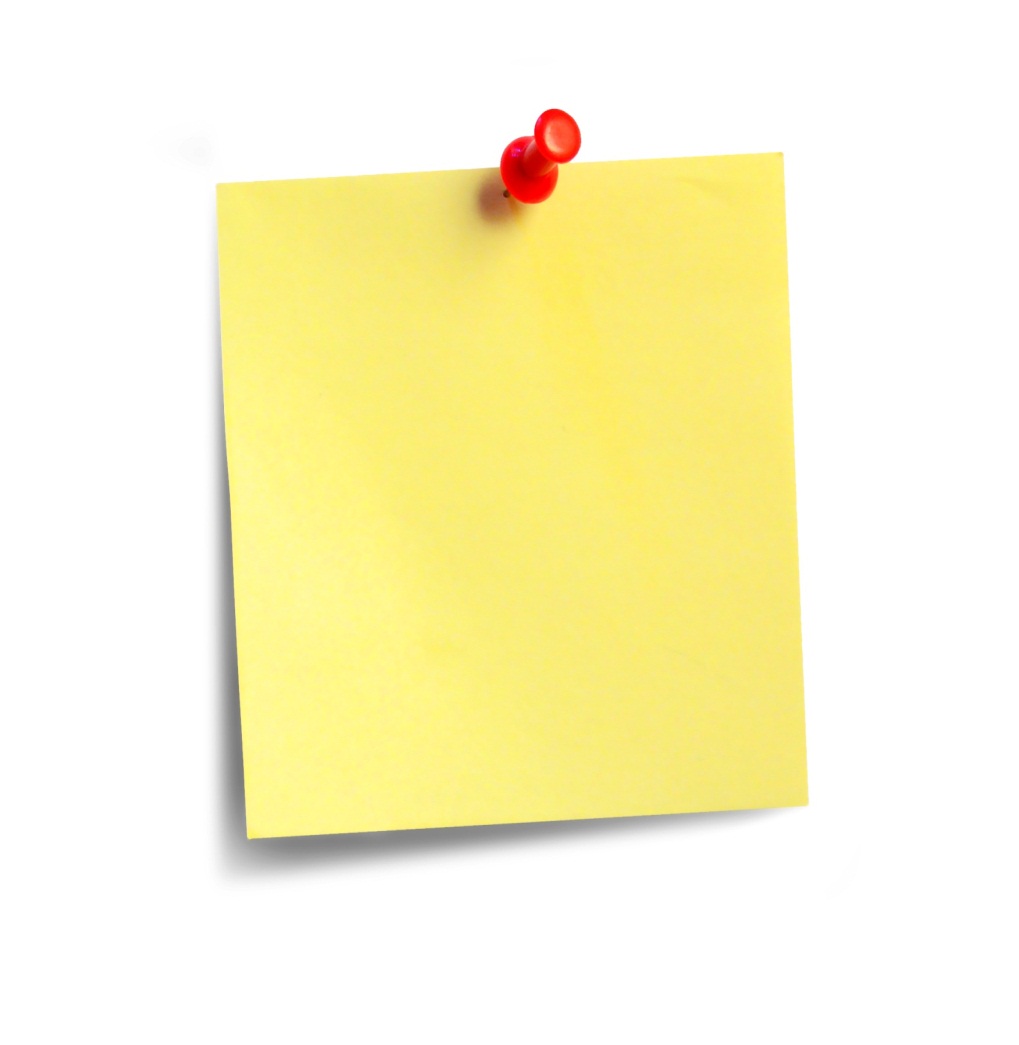 Respeite as 
diferenças,
 opiniões e 
valorize o próximo.
Vídeo  Belinha
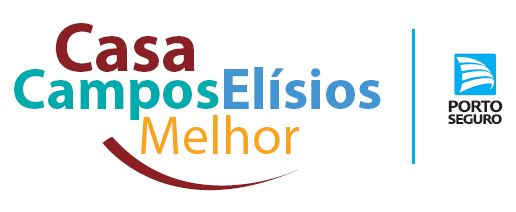 Responsabilidade Social e Ambiental
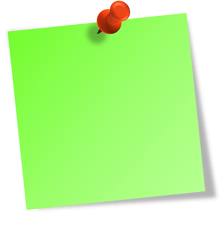 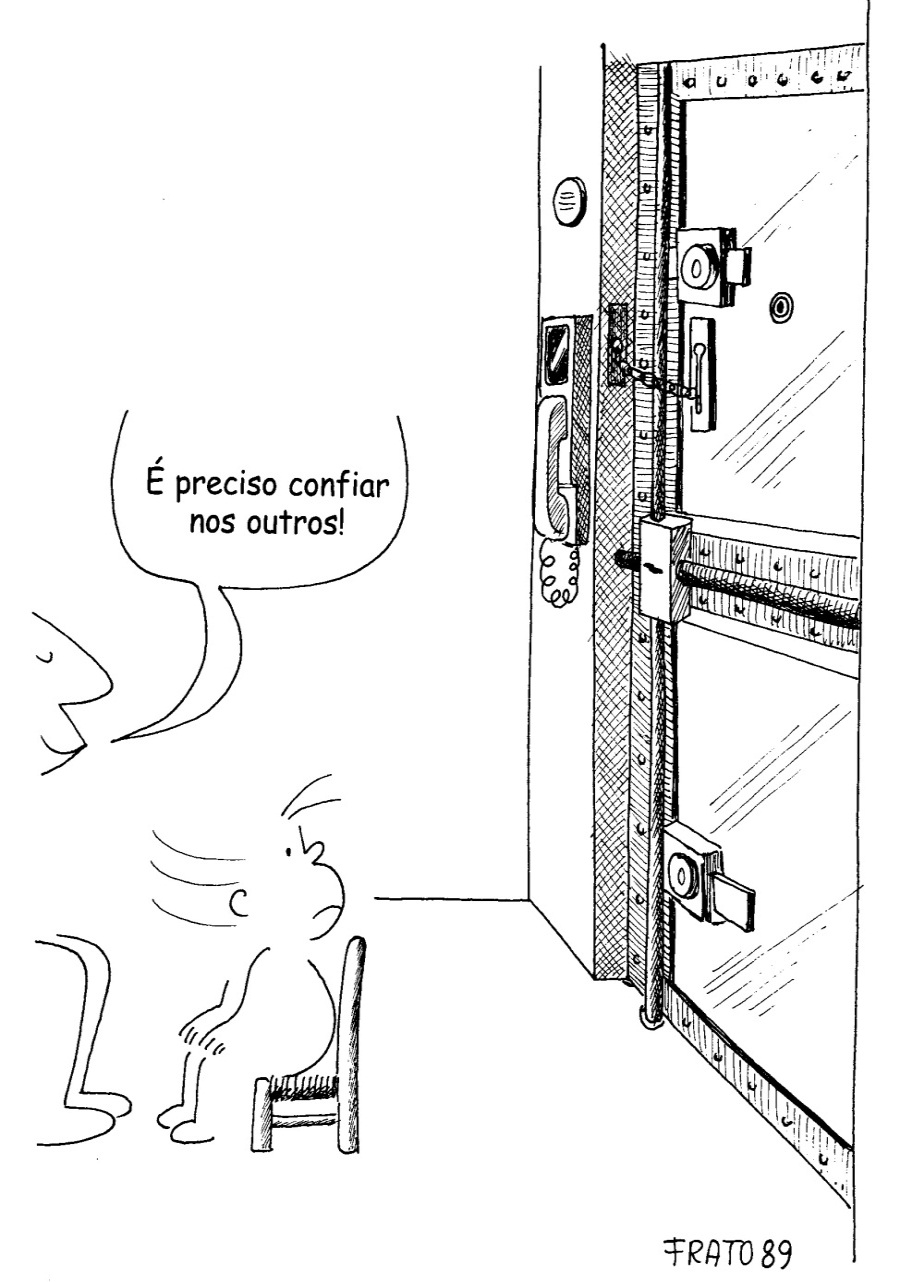 Em nosso espaço, não é permitido, discussões, grosserias e desrespeito com as pessoas.
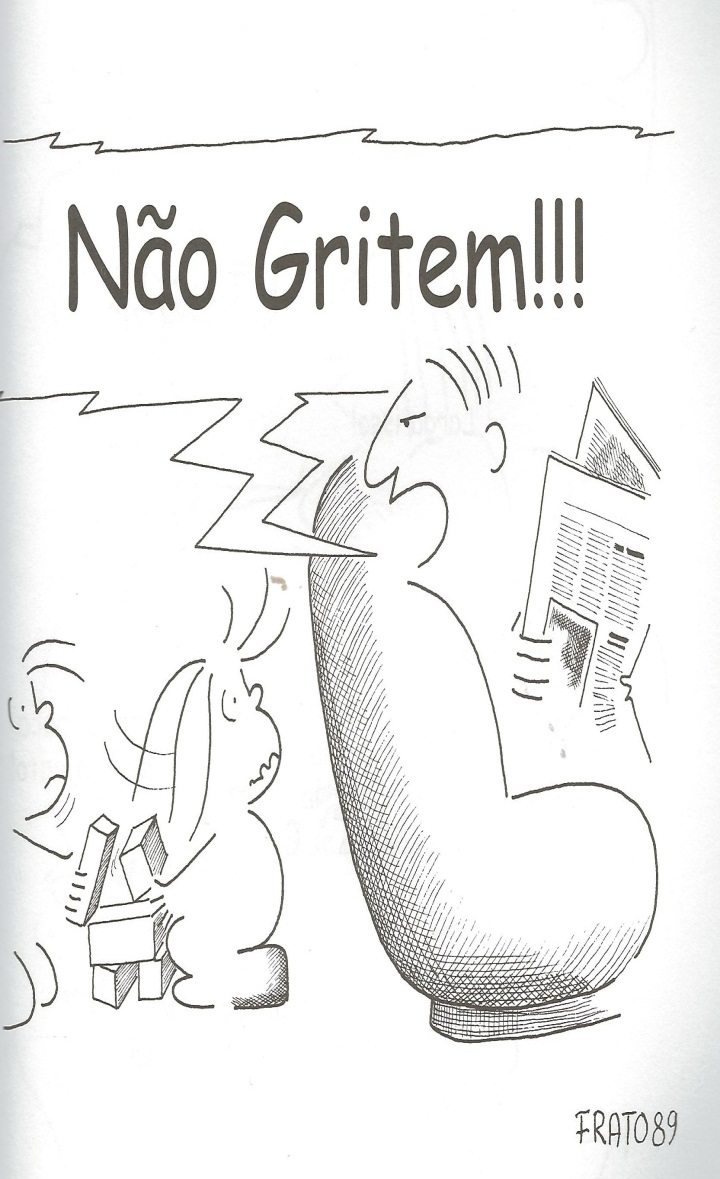 Vídeo  Belinha
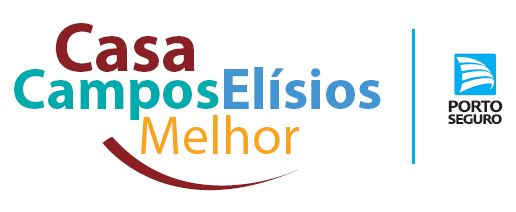 Evite comer na sala de aula;
 Não utilizar aparelhos eletrônicos: como MP3, MP4, celulares, entre outros;
 Respeite a Lei, não fume dentro do nosso estabelecimento;
Desligue seu celular durante a aula;
Descartes os resíduos de forma correta;
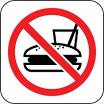 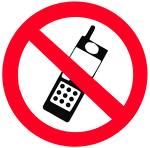 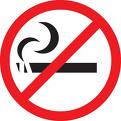 Desafio: Perguntas e Respostas
-Será feita uma única  pergunta por mesa  e apenas uma pessoa responderá, isso  sem contar com a ajuda dos colegas;
-Todas as mesas participarão apenas com uma pergunta e uma resposta; 
-Se a resposta for correta, todos os participantes da mesa receberão um brinde, se não acertarem não receberam o brinde;
-O grupo deve acordar qual colega da mesa  responderá a pergunta;
-Os participantes não poderão escolher o brinde, já estão pré-definidos;

Boa sorte!

*Tempo estimado para esta atividade: 20 minutos
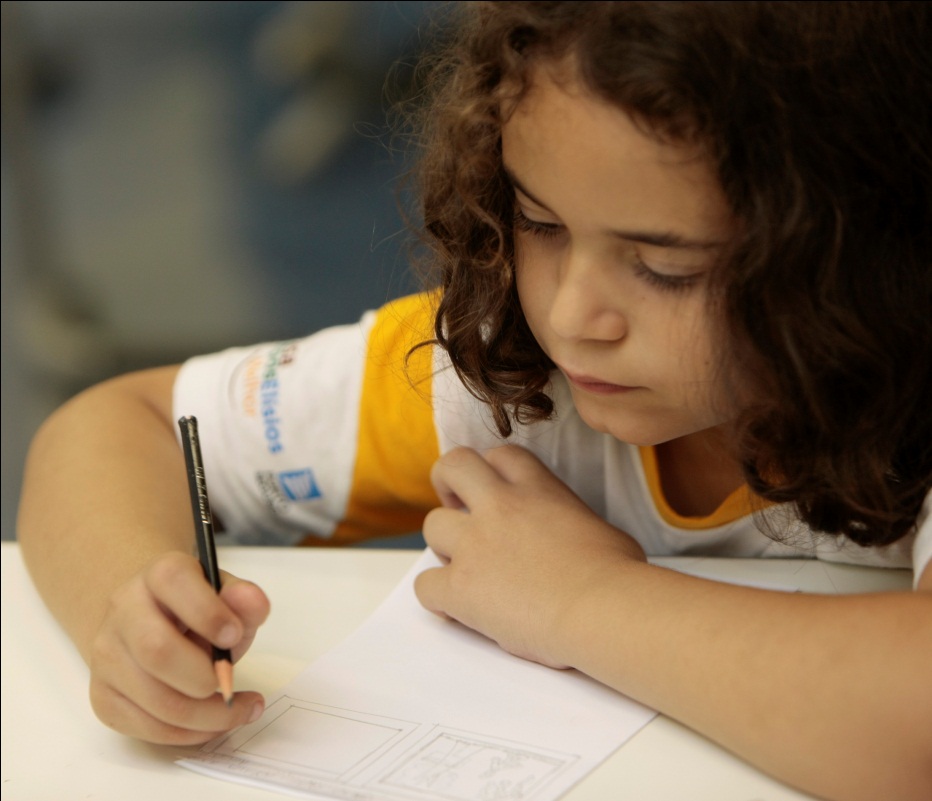 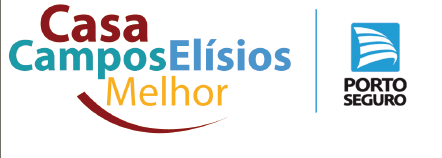 Responsabilidade Social e Ambiental
1-Qual é o objetivo da Casa CEM?
Vídeo: Dê um abraço
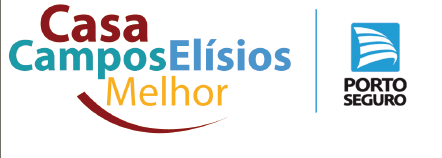 Responsabilidade Social e Ambiental
2-Citar os nomes de pelo menos três colegas que vocês conheceram hoje.
Vídeo: Dê um abraço
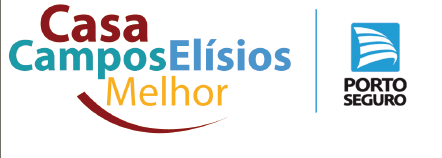 Responsabilidade Social e Ambiental
3-Compartilhe os sonhos de pelos menos três colegas.
Vídeo: Dê um abraço
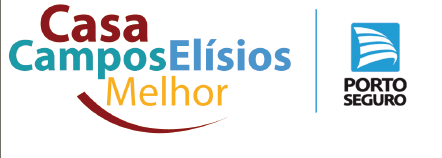 Responsabilidade Social e Ambiental
4-Cite dois cursos da Casa CEM que tenha ligação com os negócios da Porto Seguro.
Vídeo: Dê um abraço
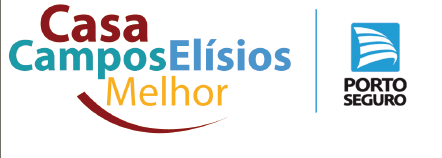 Responsabilidade Social e Ambiental
5-Qual é o nome do projeto que atende crianças/adolescentes?
Vídeo: Dê um abraço
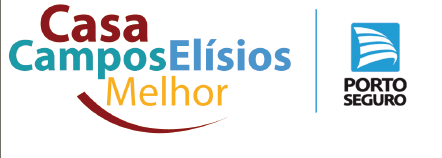 Responsabilidade Social e Ambiental
6-Qual é a importância das aulas de DPP?
Vídeo: Dê um abraço
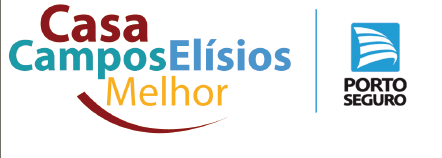 Responsabilidade Social e Ambiental
7-Cite dois produtos oferecidos pela Porto Seguro.
Vídeo: Dê um abraço
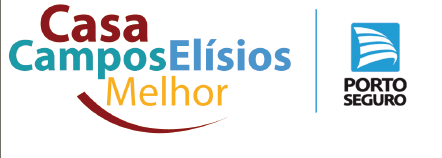 Responsabilidade Social e Ambiental
8-Cite três cursos oferecidos pela Casa CEM.
Vídeo: Dê um abraço
Parabéns 
para 
todos vocês!
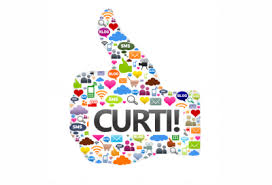 Vídeo: Dê um abraço
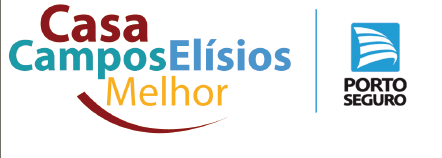 Responsabilidade Social e Ambiental
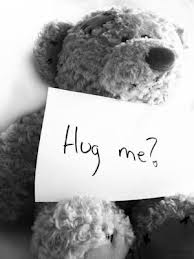 Vídeo: Dê um abraço
Bom curso a todos vocês!
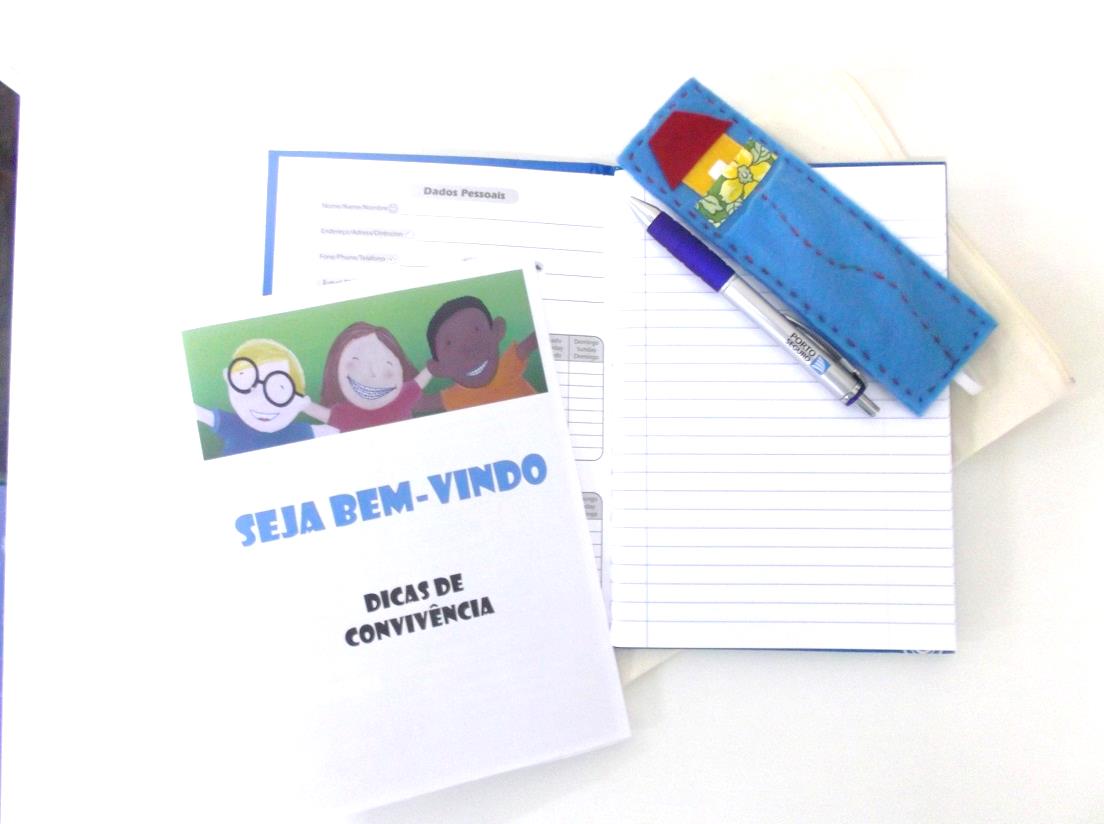 Não esqueça do seu kit!
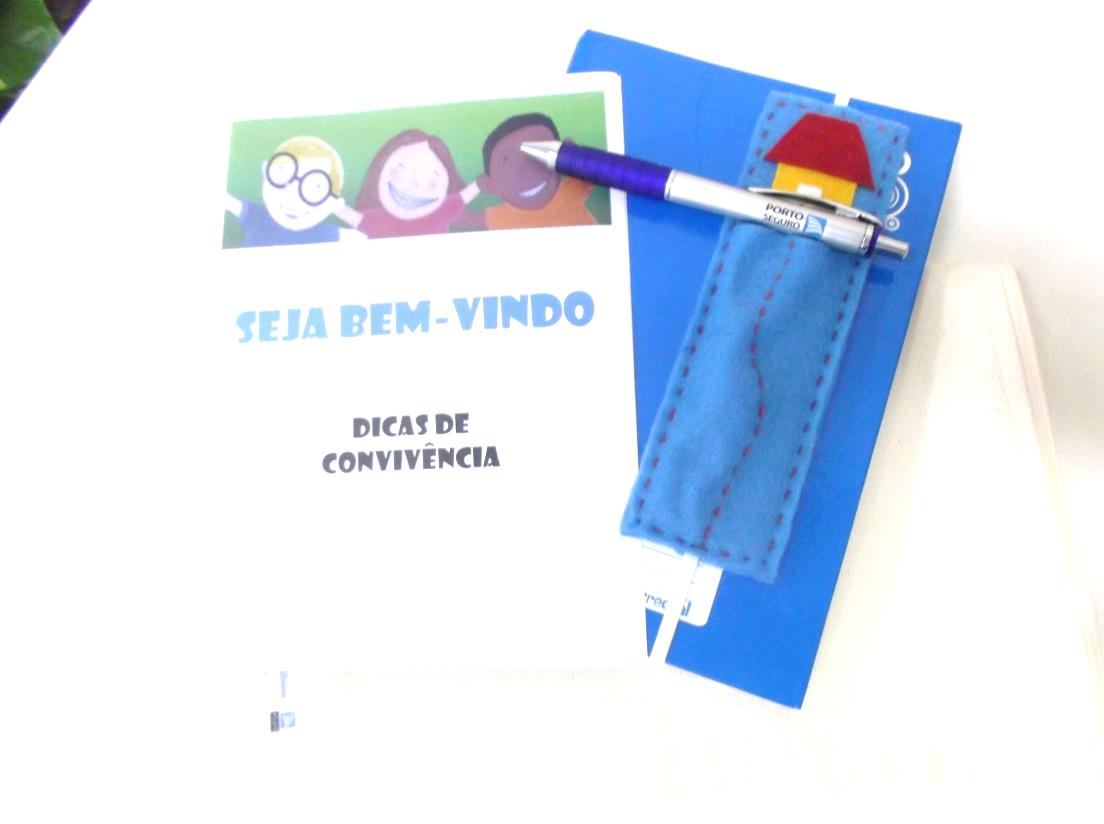 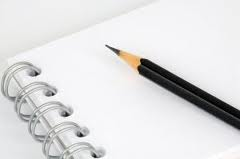 Kit  do  Aluno: